Тема 30. Образование СССР
Проекты создания нового советского государства
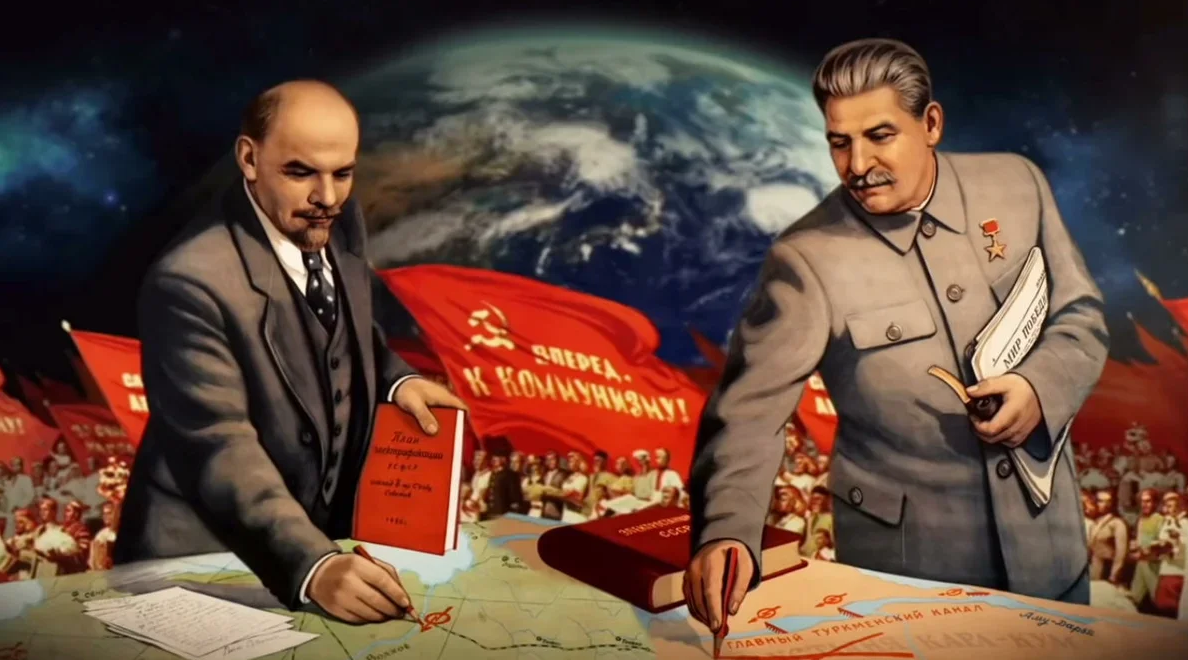 Федерация
Все советские республики, включая РСФСР, образуют союз равных — Союз Советских Социалистических Республик. 
Создаются новые центральные руководящие органы. 
Союзные республики сохраняют широкие, равные полномочия, передавая центру только часть прав.
Автономизация
Все советские республики входят в состав РСФСР на правах автономий. 
Руководящие органы РСФСР становятся центральными союзными государственными органами.
Полномочия автономных республик урезаются
30 декабря 1922 года был образован Союз Советских Социалистических Республик (СССР)При образовании СССР в него вошли 4 республики-основателя:
Российская Советская Федеративная Социалистическая Республика(РСФСР)
Украинская Советская Социалистическая Республика(УССР)
Белорусская Советская Социалистическая Республика(БССР)
Закавказская Советская Федеративная Социалистическая Республика (ЗСФСР). В ЗСФСР входили Армения, Азербайджан и Грузия
Карта первых четырёх союзных республик вошедших в СССР, 1922 год
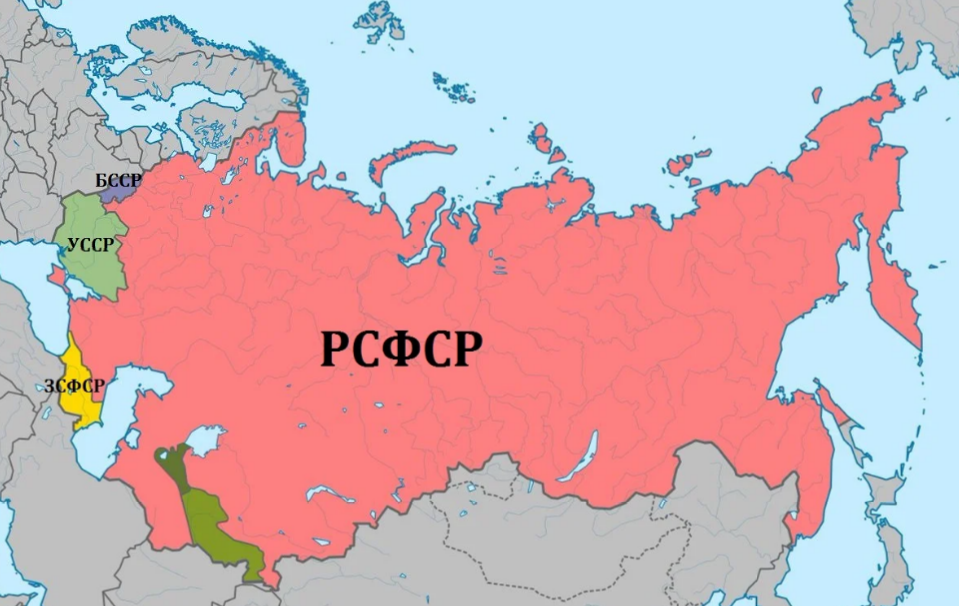 Конституции СССР
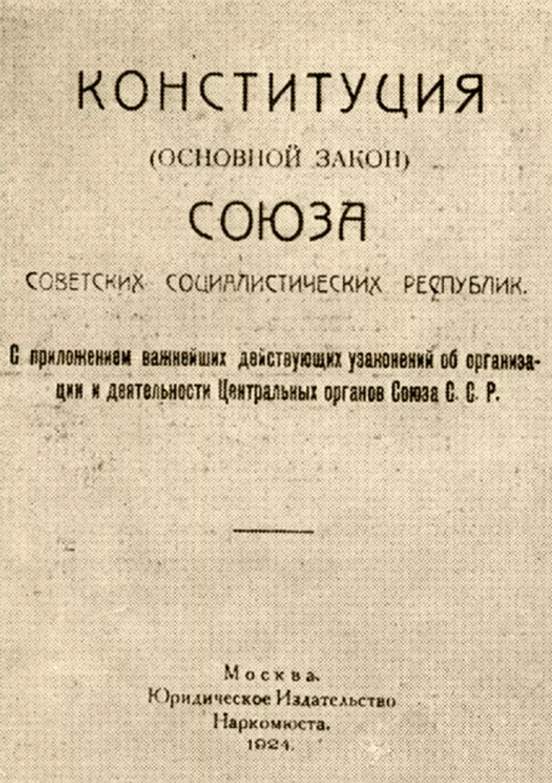 Конституция 1924 г.
У республик были большие права 
Управлять государством должен был Всесоюзный центральный исполнительный комитет (ВЦИК)
Во ВЦИК было 4 председателя, по одному от каждой республики
Каждая республика, если она захочет, может выйти из Союза
Конституция 1936 г.
Закреплено существование СССР как унитарного государства 
Социализм в СССР построен
Фактически реализовано предложение Сталина об автономизации 
Республики не могут выходить из Союза
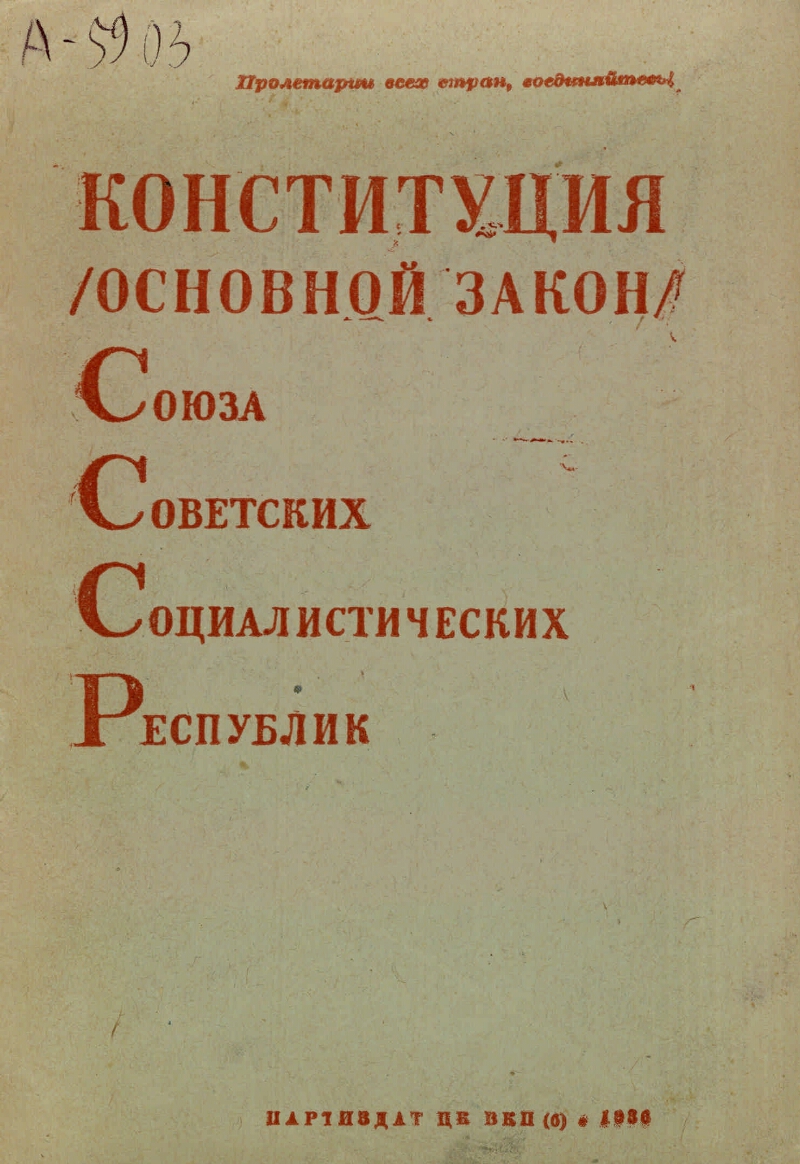 Союзные республики в составе СССР перед его распадом
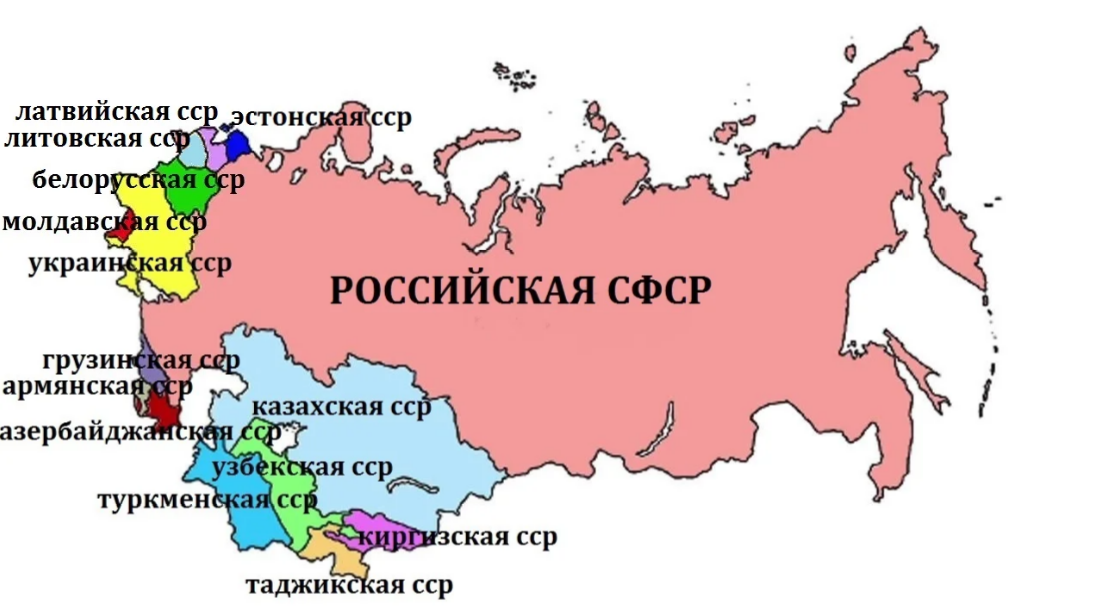 Герб СССР
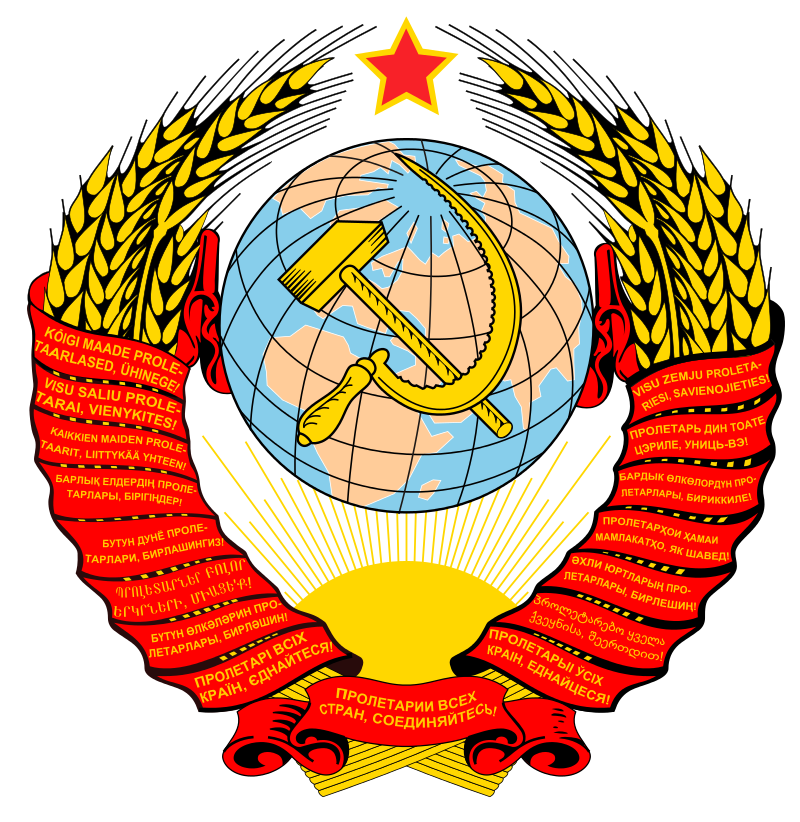 Герб СССР 1923
Герб СССР 1946-1956